งบบุคลากร
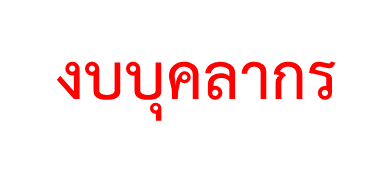 หมายถึง รายจ่ายที่กำหนดให้จ่ายเพื่อการบริหารงานบุคคลภาครัฐ ได้แก่ รายจ่ายที่จ่ายในลักษณะเงินเดือน ค่าจ้างประจำ ค่าจ้างชั่วคราว และค่าตอบแทนพนักงานราชการ รวมถึงรายจ่ายที่กำหนดให้จ่ายจากงบรายจ่ายอื่น ๆ ในลักษณะรายจ่ายดังกล่าว
2
เงินเดือน
หมายถึง เงินที่จ่ายให้แก่ข้าราชการและพนักงานของรัฐทุกประเภทเป็นรายเดือน โดยมีอัตราตามที่กำหนดไว้ในบัญชีถือจ่ายเงินเดือนประจำปี รวมถึงเงินที่กระทรวงการคลังกำหนดให้จ่ายในลักษณะเงินเดือนและเงินเพิ่มอื่นที่จ่ายควบกับเงินเดือน เช่น เงินประจำตำแหน่ง เงินเพิ่มพิเศษสำหรับการสู้รบ (พ.ส.ร.), เงินค่าตอบแทนรายเดือนสำหรับข้าราชการ ฯลฯ
3
ค่าจ้างประจำ
หมายถึง เงินที่จ่ายเป็นค่าจ้างให้แก่ลูกจ้างประจำของส่วนราชการ โดยมีอัตราที่กำหนดไว้ในบัญชีถือจ่ายค่าจ้างประจำ รวมถึงเงินที่กระทรวงการคลังกำหนดให้จ่ายในลักษณะค่าจ้างประจำ และเงินเพิ่มอื่นที่จ่ายควบกับค่าจ้างประจำ เช่น       เงิน พ.ส.ร., เงินเบี้ยกันดาร, เงินค่าตอบแทนรายเดือนสำหรับลูกจ้างประจำ ฯลฯ
4
ค่าจ้างชั่วคราว
หมายถึง เงินที่จ่ายเป็นค่าจ้างสำหรับการทำงานปกติ  แก่ลูกจ้างชั่วคราวของส่วนราชการ รวมถึงเงินเพิ่มอื่น  ที่จ่ายควบกับค่าจ้างชั่วคราว
5
ค่าตอบแทนพนักงานราชการ
หมายถึง เงินที่จ่ายเป็นค่าตอบแทนการปฏิบัติงานให้แก่พนักงานราชการตามอัตราที่กำหนดในประกาศคณะกรรมการบริหารพนักงานราชการ รวมถึงเงินที่กำหนด     ให้จ่ายในลักษณะดังกล่าว และเงินเพิ่มอื่นที่จ่ายควบกับค่าตอบแทนพนักงานราชการ เช่น เงินช่วยเหลือ          การครองชีพพิเศษ เป็นต้น
6
โครงการจ่ายตรงเงินเดือนและค่าจ้างประจำ
สพฐ.ได้เข้าร่วมโครงการจ่ายตรงเงินเดือน
ของกรมบัญชีกลาง 
ตั้งแต่วันที่ 1 ม.ค. 2560
ภาษีหัก ณ ที่จ่าย
8
สลิปเงินเดือน
ส่งให้ทุกโรงเรียนทาง E-mail
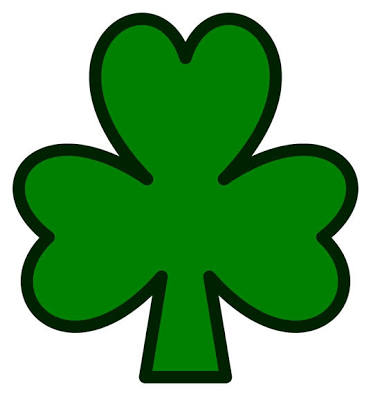 สลิปเงินเดือนไม่รวมรายการโอน
ค่ารักษาพยาบาลและค่าการศึกษาบุตร
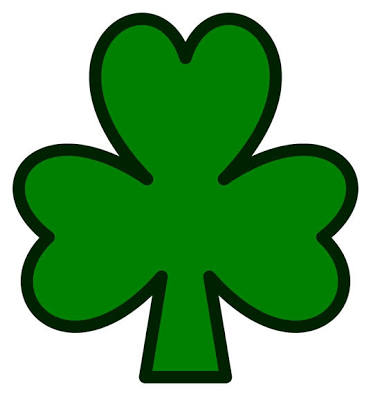 9
ค่าจ้างชั่วคราว
10
ค่าจ้างชั่วคราว 	ได้แก่ พนักงานราชการ 		เจ้าหน้าที่ธุรการโรงเรียน พี่เลี้ยงเด็กพิการ 		นักการภารโรง ครูขาดแคลนวิกฤติ		ครูโครงการ SP2ครูโครงการวิทยาศาสตร์-คณิตศาสตร์
11
ประกันสังคม
ลูกจ้างจ่ายเงินสะสม	5%
นายจ้างจ่ายเงินสมทบ	5%
12
สิทธิประโยชน์ของพนักงานราชการ
ตามประกาศคณะกรรมการบริหารพนักงานราชการ (ฉบับที่ 2) พ.ศ.2560
13
พนักงานราชการมีสิทธิลา ดังนี้
14
พนักงานราชการมีสิทธิลา ดังนี้
15
พนักงานราชการมีสิทธิลา ดังนี้
16
กรณีที่พนักงานราชการเข้าทำงานไม่ถึง 1 ปี ให้ทอนสิทธิที่จะได้รับค่าตอบแทนการลากิจส่วนตัว และการลาพักผ่อนลงตามส่วนของจำนวนวันที่จ้าง
17
สิทธิประโยชน์อื่น ๆ
1. ค่าตอบแทนการปฏิบัติงานนอกเวลาราชการ
2. ค่าใช้จ่ายในการเดินทางไปราชการ
3. ค่าเบี้ยประชุม
4. ค่าใช้จ่ายในการฝึกอบรม
หมายเหตุ    เบิกตามระเบียบกระทรวงการคลังฯ 
	     ของข้าราชการโดยอนุโลม
18
สิทธิประโยชน์ของลูกจ้างชั่วคราว
ตามระเบียบว่าด้วยการจ่ายค่าจ้างลูกจ้างของส่วนราชการ พ.ศ.2526 
ที่แก้ไขเพิ่มเติม (ฉบับที่ 2) พ.ศ.2536 และ (ฉบับที่ 3) พ.ศ.2539
19
ลูกจ้างชั่วคราวมีสิทธิลาโดยได้รับค่าจ้าง ดังนี้
20
เงินช่วยพิเศษ
21
เงินช่วยพิเศษ
คือ เงินที่รัฐจ่ายให้กับผู้มีสิทธิหรือทายาท   เพื่อช่วยเหลือในการทำศพของข้าราชการ หรือผู้รับบำนาญที่เสียชีวิต
22
การจ่ายเงินช่วยพิเศษ
23
การจ่ายเงินช่วยพิเศษ
ให้จ่ายตามหนังสือแสดงเจตนาระบุตัวผู้รับเงินช่วยพิเศษ
กรณีไม่ได้แสดงเจตนา  ให้จ่ายแก่ทายาทตามลำดับก่อนหลัง ได้แก่		1.  คู่สมรส
		2.  บุตร
		3.  บิดา มารดา
ต้องดำเนินการภายใน 1 ปี นับแต่เสียชีวิต
24
การจ่ายเงินทดรองราชการ
ทุกวันอังคาร และวันพฤหัสบดี
ตั้งแต่เวลา 09.00 – 15.30 น.
25
Thanks!
Any questions?
26